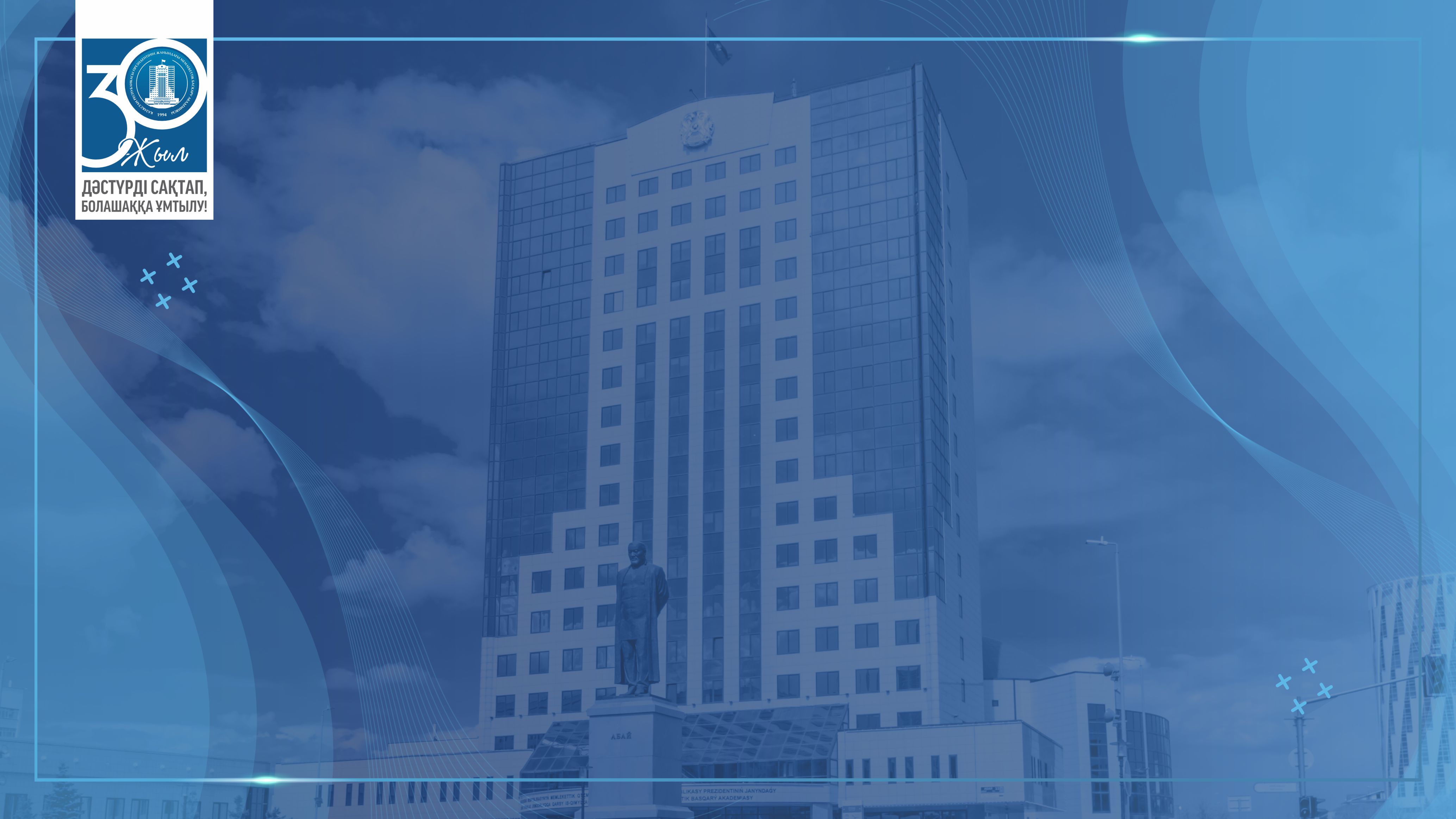 ҚАЗАҚСТАН РЕСПУБЛИКАСЫ ПРЕЗИДЕНТІНІҢ ЖАНЫНДАҒЫ МЕМЛЕКЕТТІК БАСҚАРУ АКАДЕМИЯСЫ
ТАҚЫРЫБЫ
APA.KZ
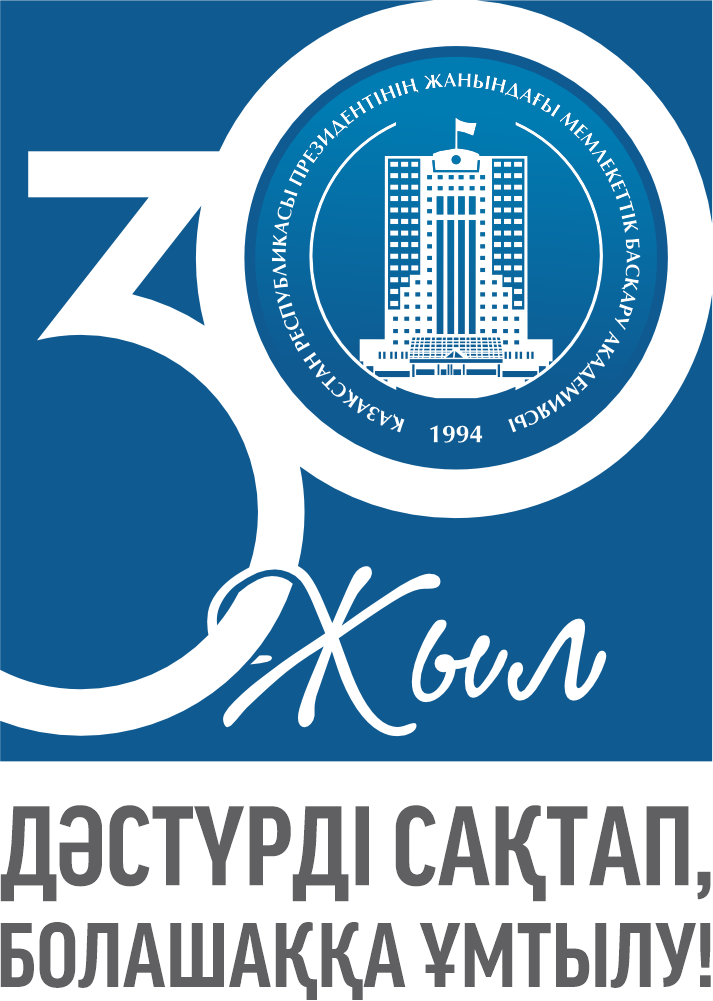 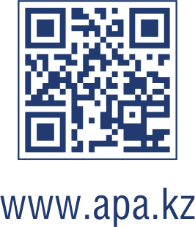